Курс «Местные творцы перемен»
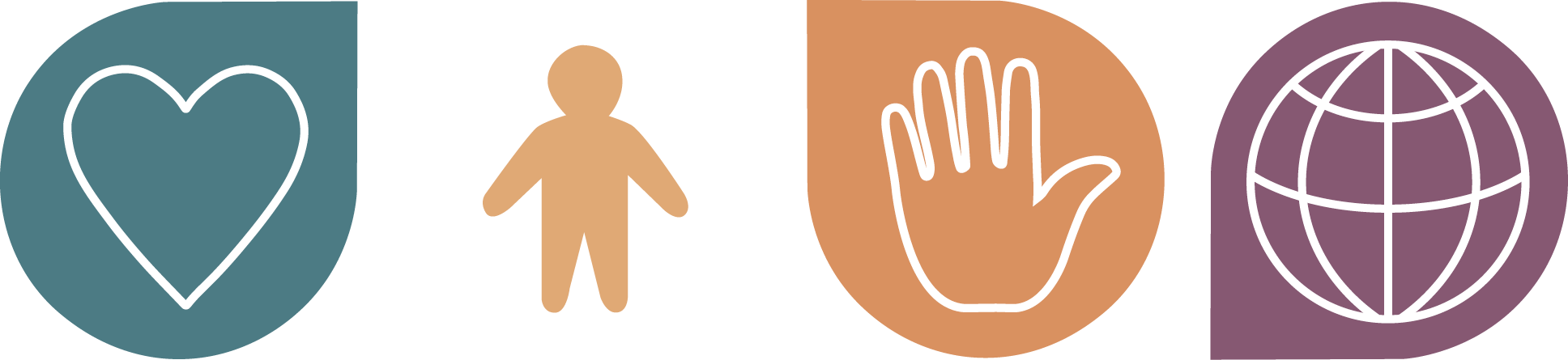 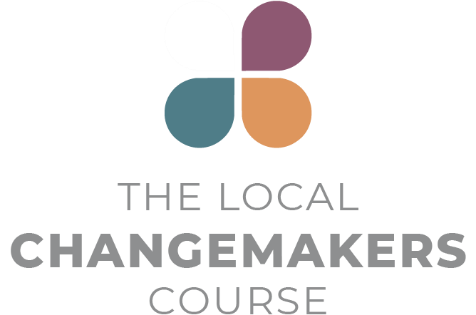 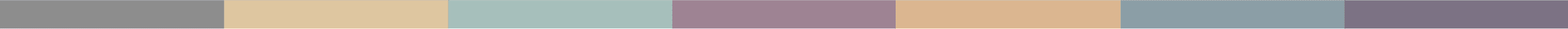 СЕССИЯ 5

Свобода религии или убеждений 
в нашем сообществе
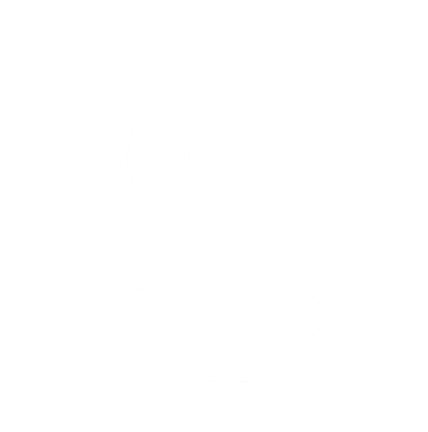 [Speaker Notes: Добро пожаловать на сессию. 
Представьте тему сессии, сказав следующее:  

В ходе трех предыдущих сессий мы рассмотрели право человека на свободу религии или убеждений. Мы узнали о правах, которые у нас есть, и о различных типах нарушений, которые могут произойти. Мы также поговорили о том, что это право человека значит для нас, и проанализировали вопросы идентичности и как наши идентичности обеспечивают нам дополнительные преимущества или ставят нас в менее выгодное положение в обществе.  
На этой сессии мы сосредоточимся на анализе нашего собственного контекста, чтобы определить, с какими проблемами могут столкнуться разные люди или группы. Совместными усилиями мы создадим визуальную «карту» свободы религии или убеждений нашего городка. Но прежде, чем мы начнем рассматривать проблемы, давайте поговорим о хорошем!]
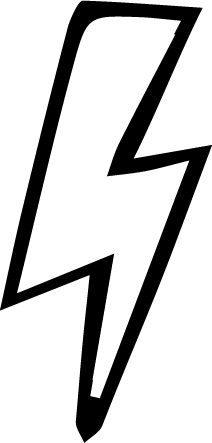 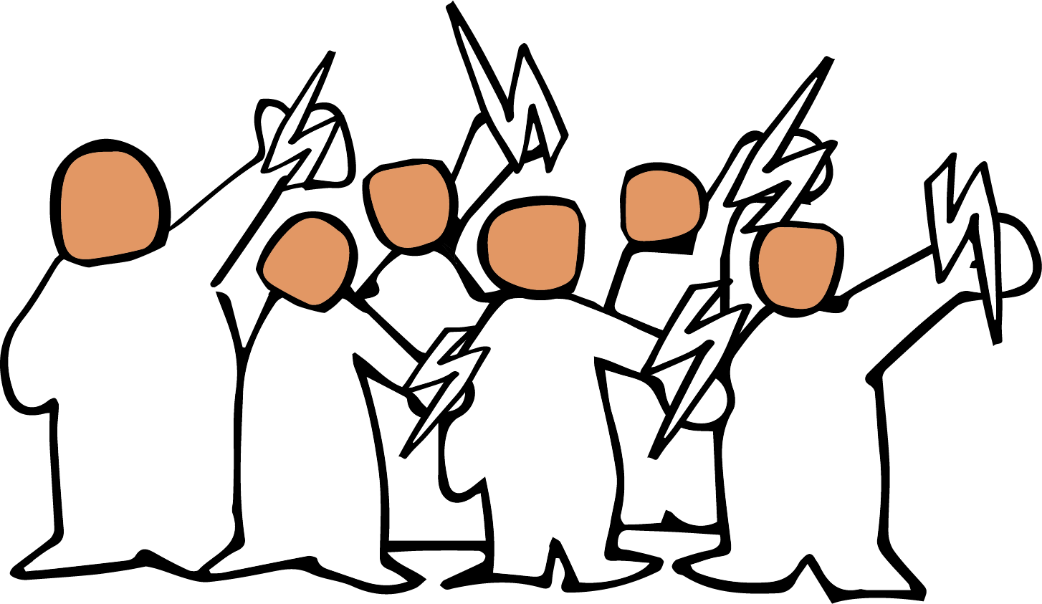 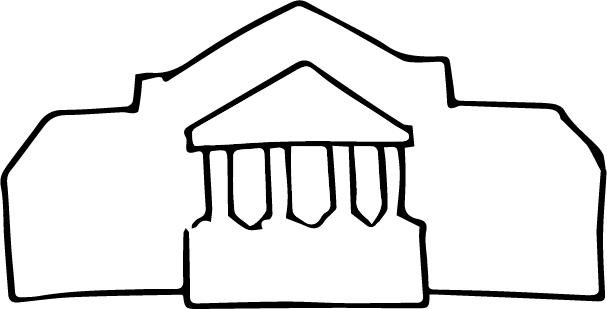 [Speaker Notes: Слайды №3–№13 посвящены Cессии №5.

Презентация: Как ситуации ухудшаются (или улучшаются)

ВведениеВ ходе предыдущей сессии:  
мы уделили основное внимание тому, что представляет собой нарушение свободы религии или убеждений и как это влияет на жизнь людей
проанализировали, кто нарушает эти права – государство (через принятие законов, действия или бездействие должностных лиц) или члены сообщества
провели сценку, которая помогла нам сделать первый шаг в изучении того, как могут выглядеть эти нарушения, и попрактиковаться в их выявлении.]
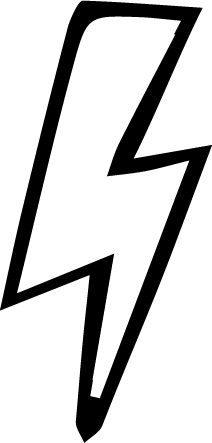 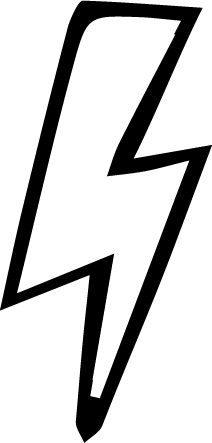 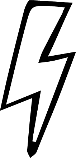 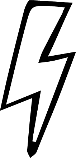 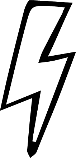 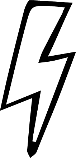 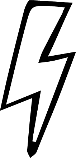 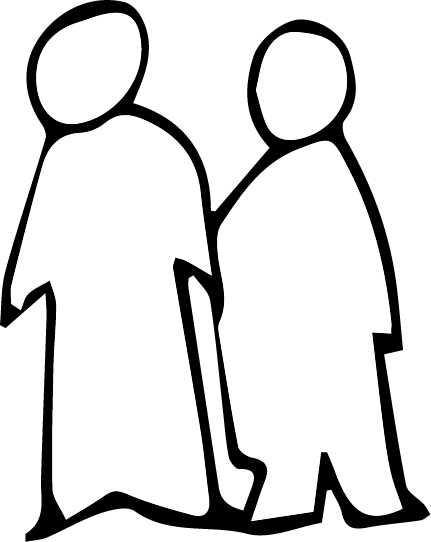 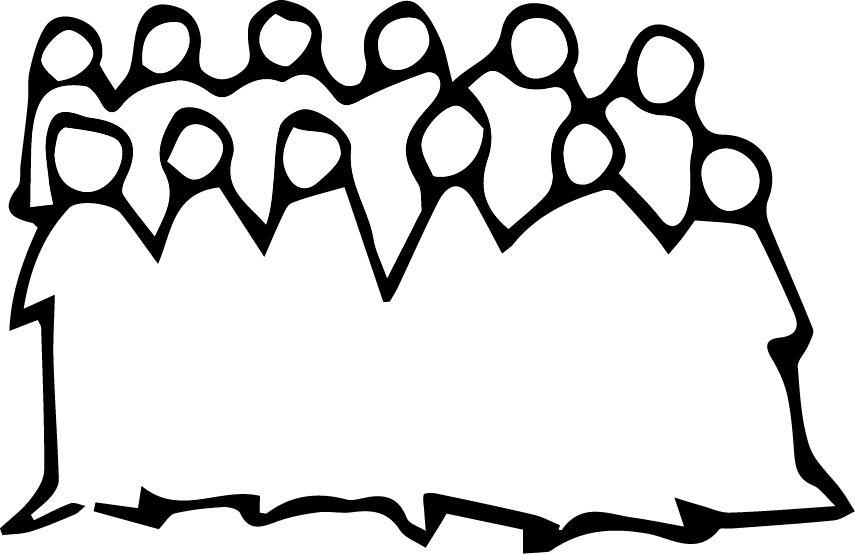 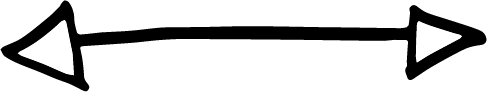 [Speaker Notes: А сейчас мы собираемся поговорить о том, как умеренные по своему характеру нарушения постепенно становятся все более и более серьезными — как ситуация движется от случайных инцидентов, затрагивающих отдельных лиц, к систематическим, широко распространенным и серьезным посягательствам на права людей.

Один из способов проанализировать, как ухудшается ситуация – рассмотреть три этапа: дезинформация, дискриминация и насилие.]
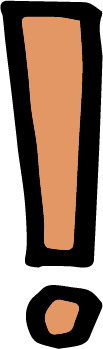 Дезинформация
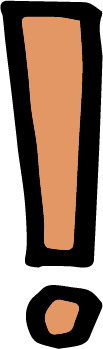 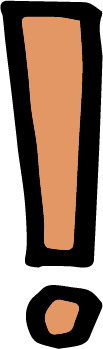 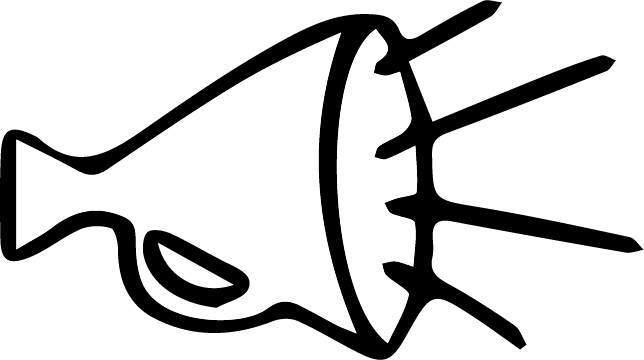 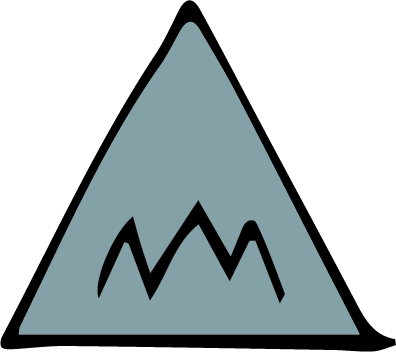 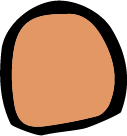 [Speaker Notes: Три этапа преследования
Первый этап – дезинформация. На этом этапе распространяются предубеждения, стереотипы и ложные сведения об отдельных лицах или группах людей, например, о религиозных меньшинствах. Эти предубеждения распространяются разными способами – через то, чему детей учат родители, учителя и школьные учебники, через радио или социальные сети, через выступления политиков и проповеди религиозных лидеров.]
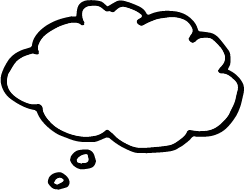 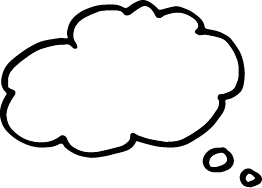 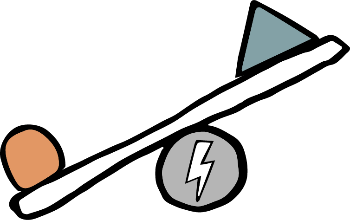 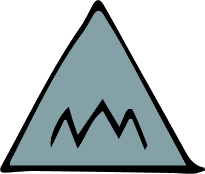 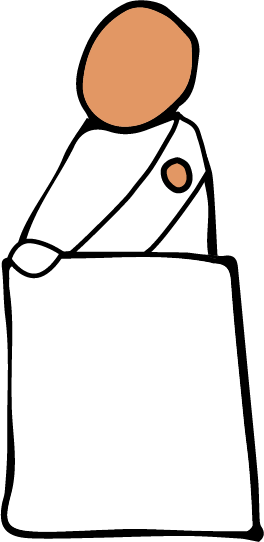 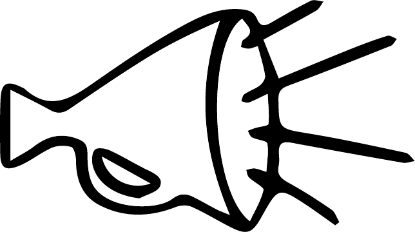 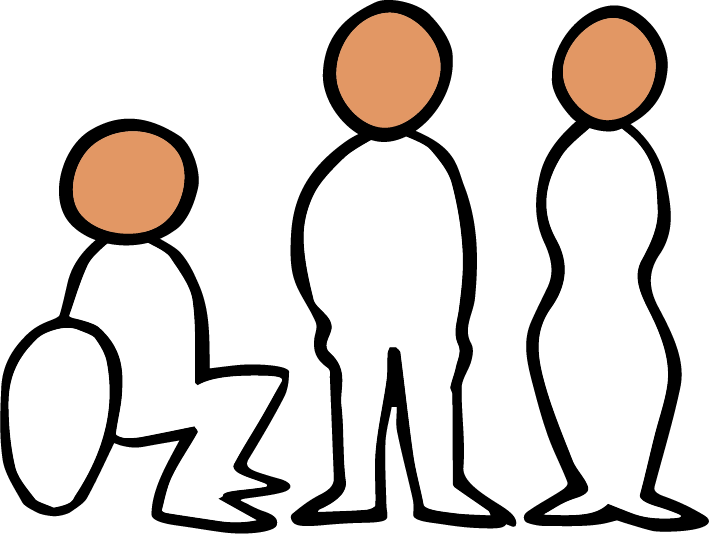 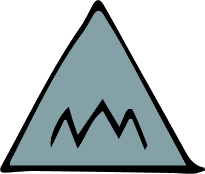 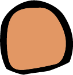 [Speaker Notes: Еще ни одному обществу не удалось полностью избавиться от предубеждений, но когда предрассудки и стереотипы никто не оспаривает, а особенно когда они поддерживаются политическими и религиозными лидерами, они перерастают в культуру нетерпимости и порождают напряженность между группами.

Когда это происходит, обычным людям, местным чиновникам и даже государству становится легко (более того, они считают это нормальным) начинать не только думать и говорить определенным образом, но и совершать поступки, которые дискриминируют других. Дезинформация делает дискриминацию приемлемой. В самых крайних случаях дезинформация используется для того, чтобы заставить людей поверить в то, что не только дискриминация, но и насилие допустимы или даже правильны.]
Дискриминация
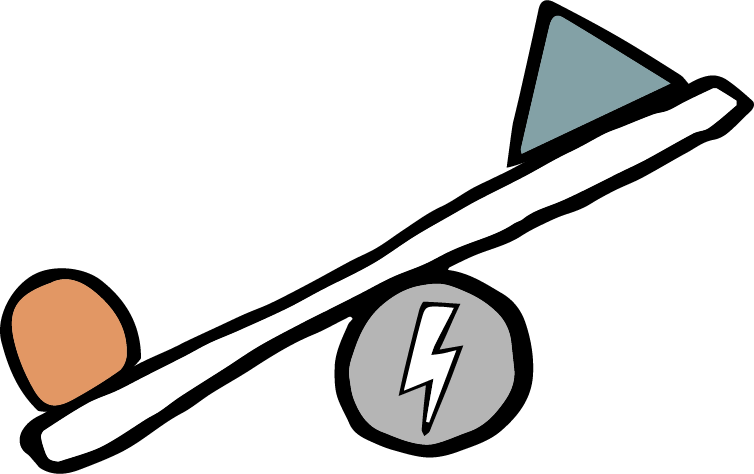 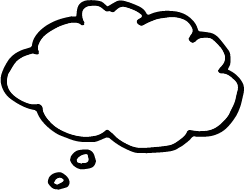 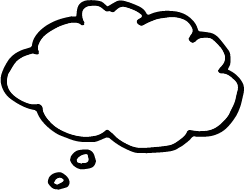 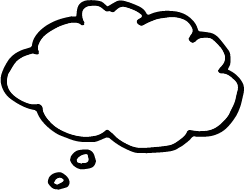 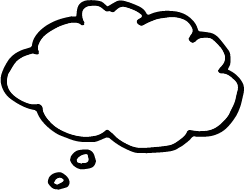 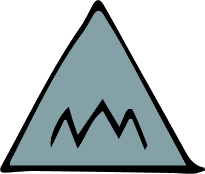 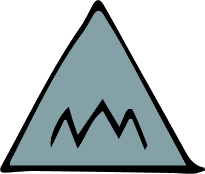 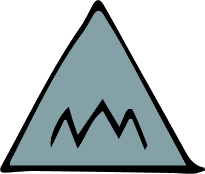 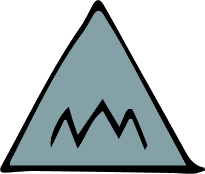 [Speaker Notes: Дискриминация затрагивает все сферы жизни людей. На прошлой сессии мы рассмотрели примеры дискриминации со стороны государства: дискриминационный закон о семье и личности, дискриминацию в применении этого закона полицией и судами и дискриминацию в предоставлении услуг (таких как образование). Мы также познакомились с дискриминацией в частном секторе, влияющей на возможность человека получить работу.

Дискриминация есть в каждом обществе, но широкое распространение и систематичность дискриминации возможны только тогда, когда в ее основе лежат невежество и нетерпимость. Дискриминация прекратилась бы, если большинство людей считало ее неприемлемой.]
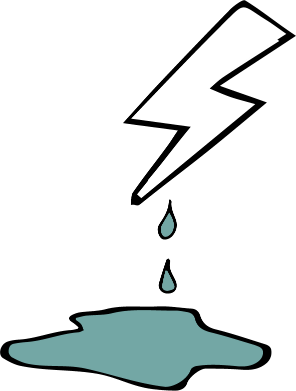 Насилие
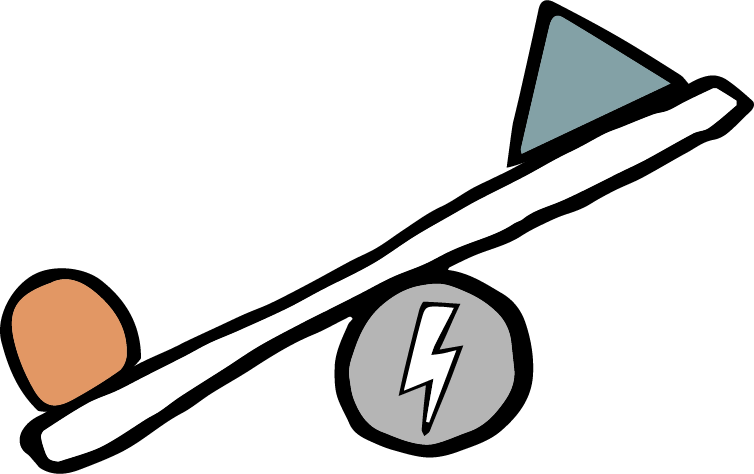 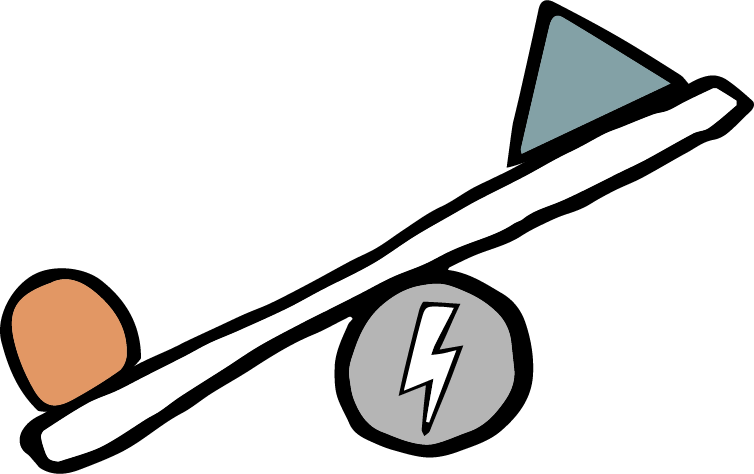 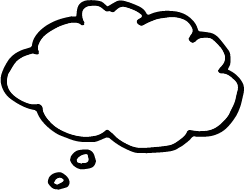 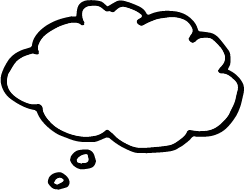 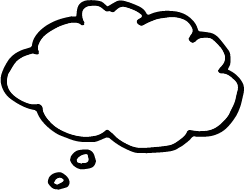 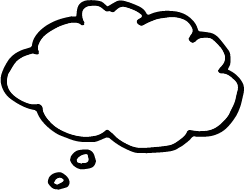 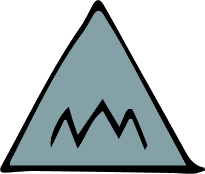 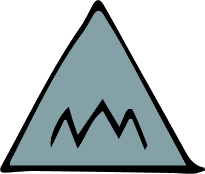 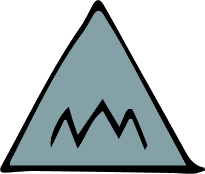 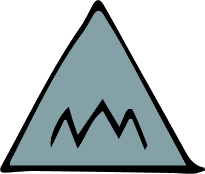 [Speaker Notes: И если дезинформация обеспечивает почву для дискриминации, то дезинформация и дискриминация вместе создают фундамент для насилия. Насилие в сообществе может принимать самые разные формы — от вандализма и домогательств до угроз физической расправой. А насилие со стороны государства может включать в себя произвольное заключение в тюрьму, пытки и гендерное насилие.]
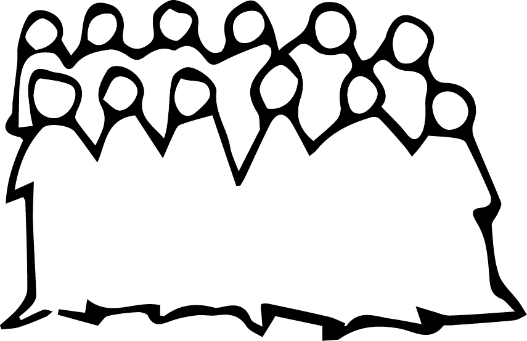 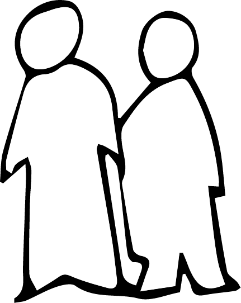 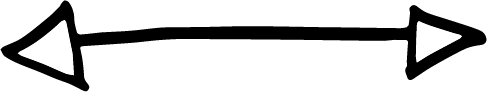 Масштаб
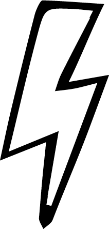 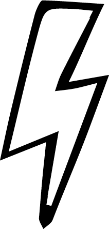 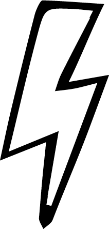 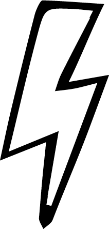 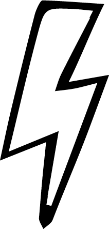 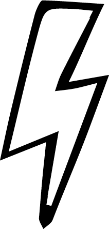 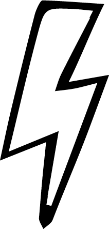 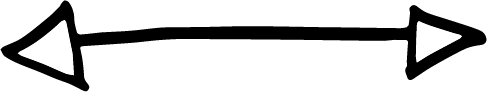 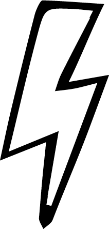 Периодичность
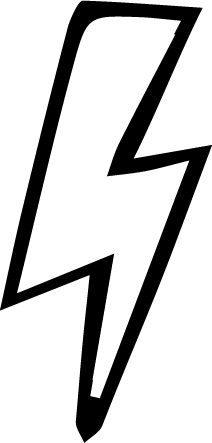 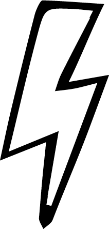 Последствия
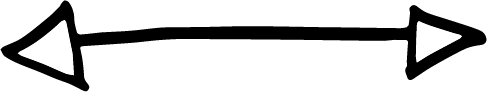 [Speaker Notes: Масштаб, периодичность и последствия
Все три типа проблем — дезинформация, дискриминация и насилие — могут иметь разный масштаб и периодичность, а также разный уровень последствий. Нарушение может затрагивать несколько человек или огромные группы. Оно может быть случайным, регулярным или систематическим (а значит, встроенным в системы и структуры общества). И оно может иметь ограниченные или катастрофические последствия для пострадавших от него людей.]
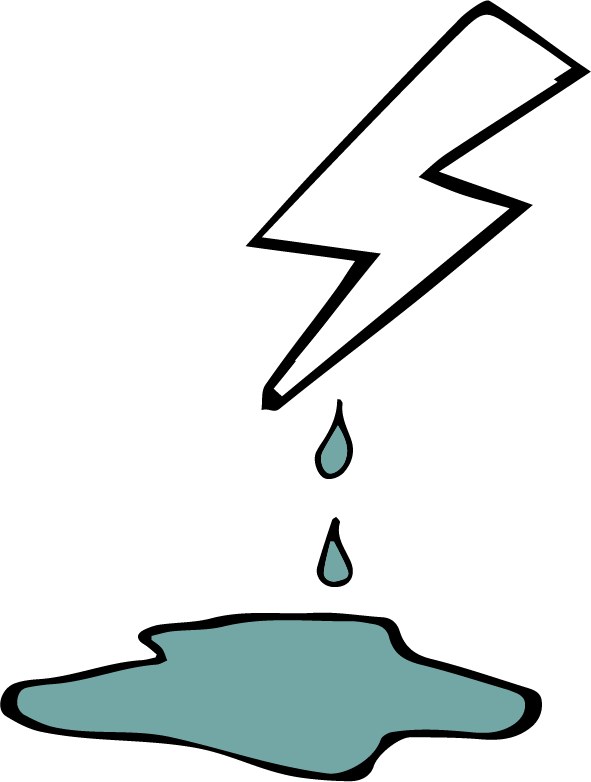 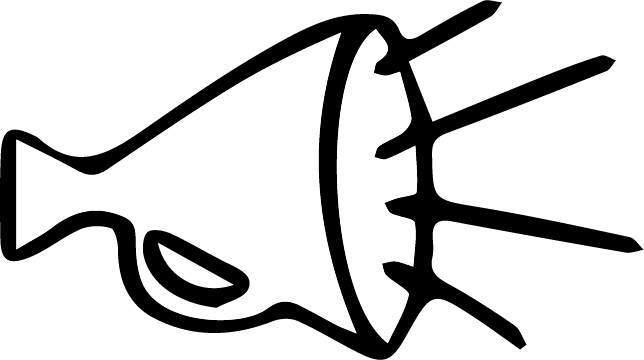 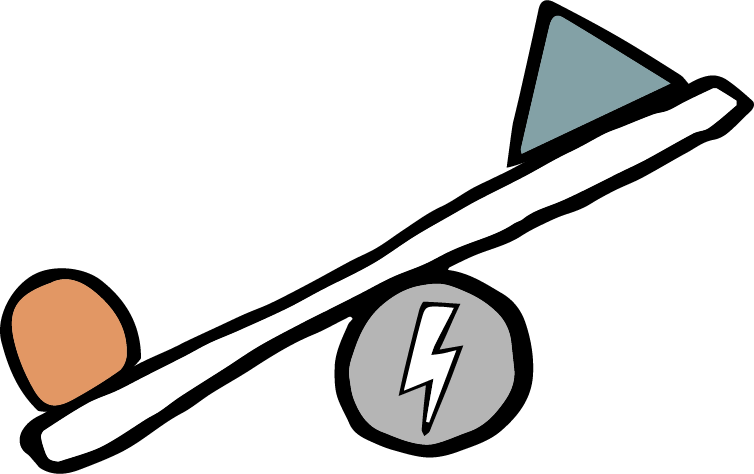 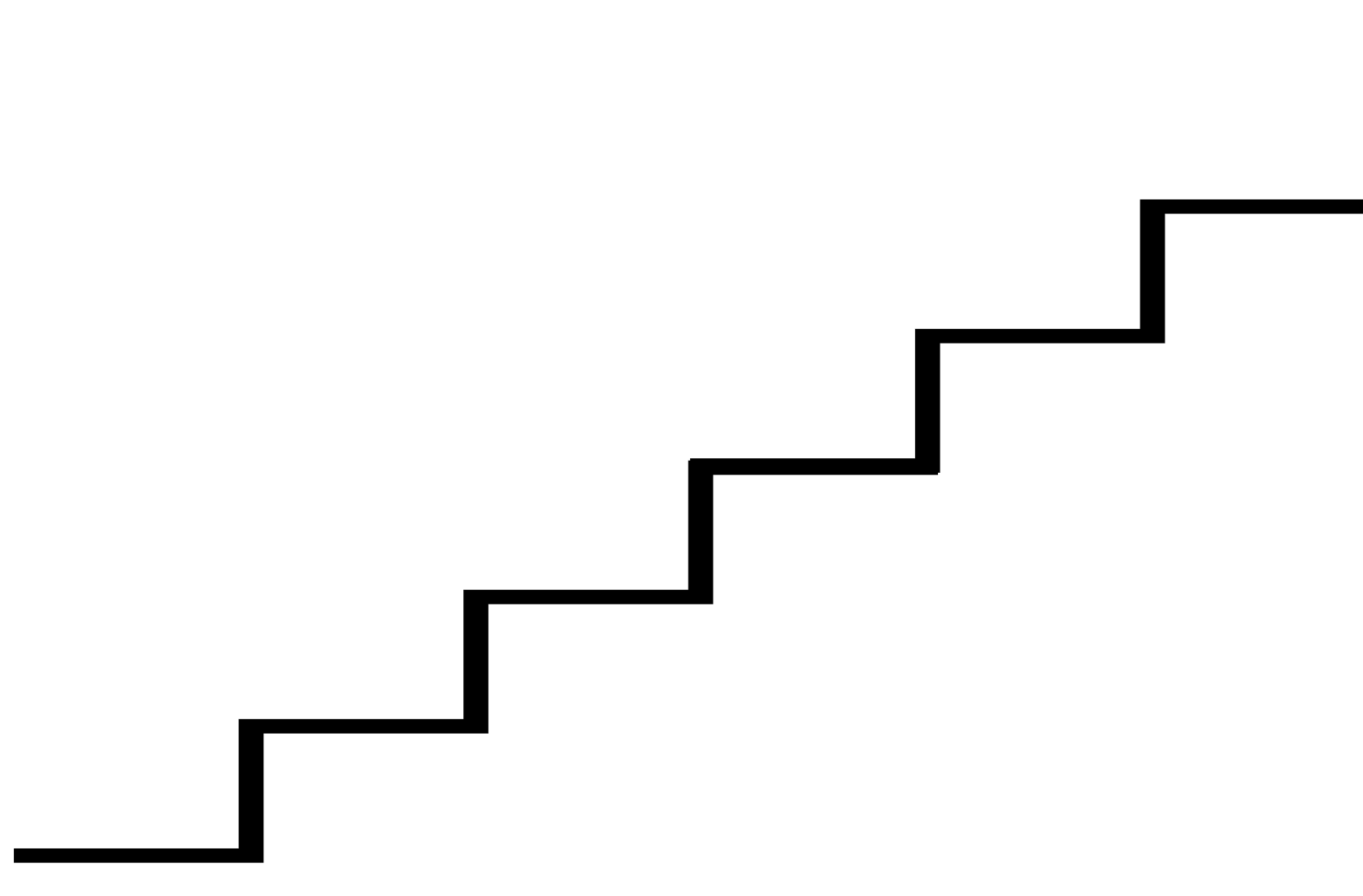 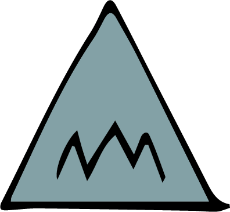 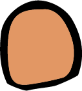 [Speaker Notes: Как показывает опыт многих стран, чем шире распространены предрассудки и дезинформация и чем они серьезнее, тем более распространенной и серьезной становится дискриминация. И чем шире распространены оба этих фактора, тем выше вероятность широкого распространения и серьезности насилия. Одно ведет к другому. Звучит удручающе, но, если мы поймем механизм ухудшения ситуации, это может помочь нам решить, как ситуацию можно исправить.]
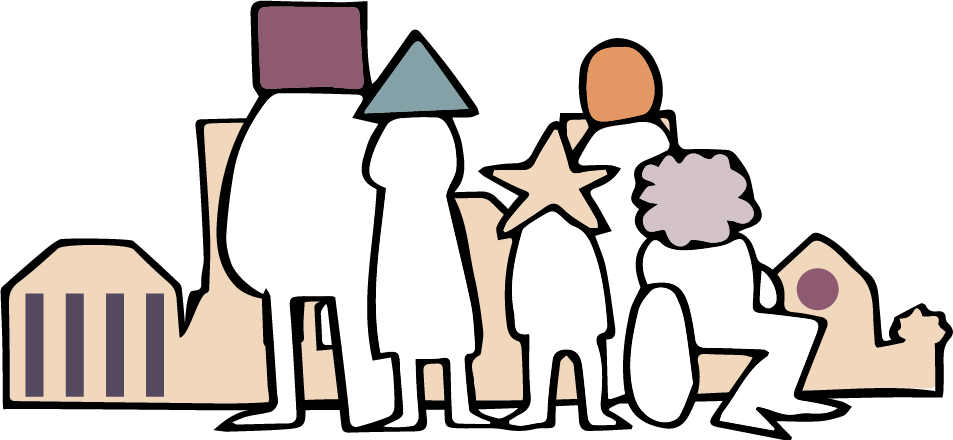 [Speaker Notes: ЗаключениеВсе начинается с того, что мы думаем друг о друге, говорим друг другу и как относимся друг к другу. Каждый из нас в силах что-то с этим сделать — в своей семье и среди друзей и знакомых. Кроме того, мы могли бы что-то сделать с этим и на уровне сообщества — например, в наших религиозных общинах, школах и на работе.

Конечно, этого недостаточно. Нам также необходимо изменить официальные системы, которые дискриминируют людей и наносят им ущерб — от плохих законов до поведения государственных служащих (школьных учителей или сотрудников полиции).]
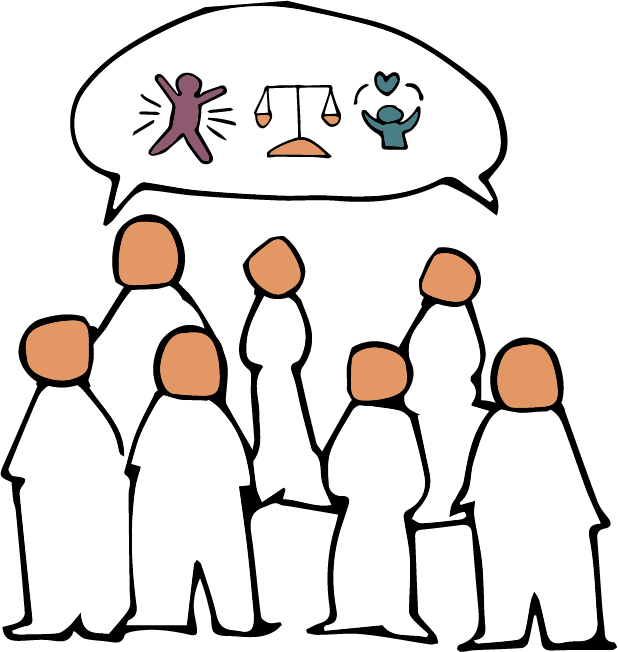 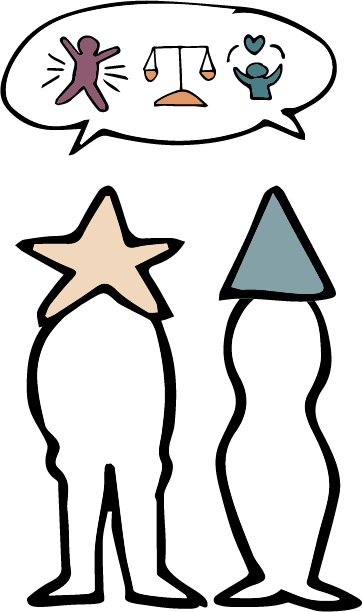 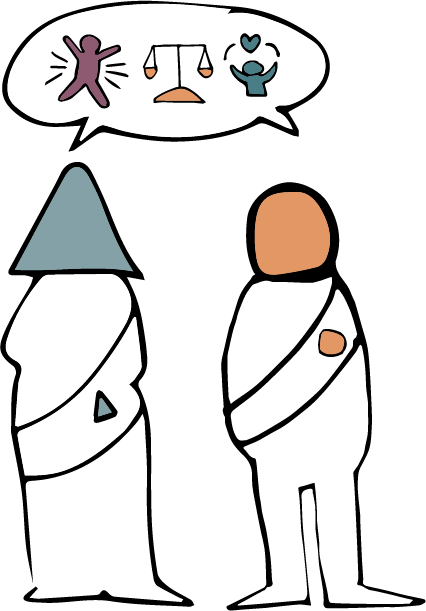 [Speaker Notes: Чтобы сделать эти изменения возможными, нам нужны такие меньшинства, которые знают свои права и готовы отстаивать их, такое большинство, которое готово встать на сторону меньшинства, а также такие политические и религиозные лидеры, которые понимают свои обязанности, связанные с соблюдением, защитой и продвижением прав человека.]
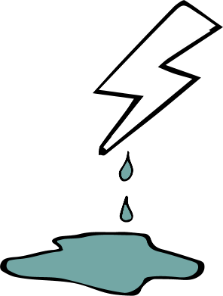 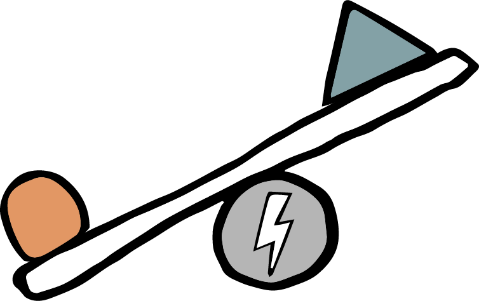 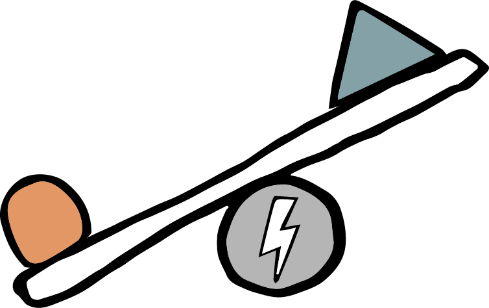 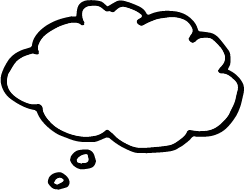 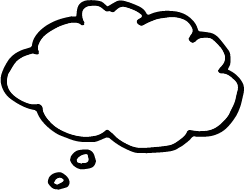 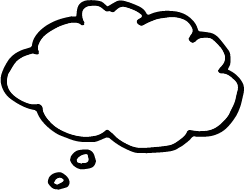 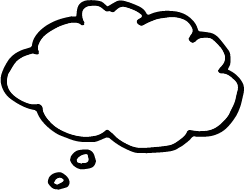 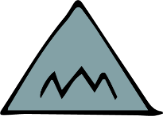 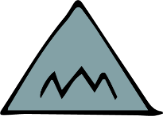 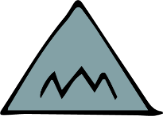 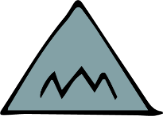 Дезинформация – Дискриминация – Насилие
[Speaker Notes: Претворение этого в жизнь — медленный и трудный процесс. Он начинается с анализа нашего контекста и определения сути проблемы. 

Чтобы помочь себе в этой работе, мы можем использовать указанную трехэтапную модель: «дезинформация — дискриминация — насилие».]
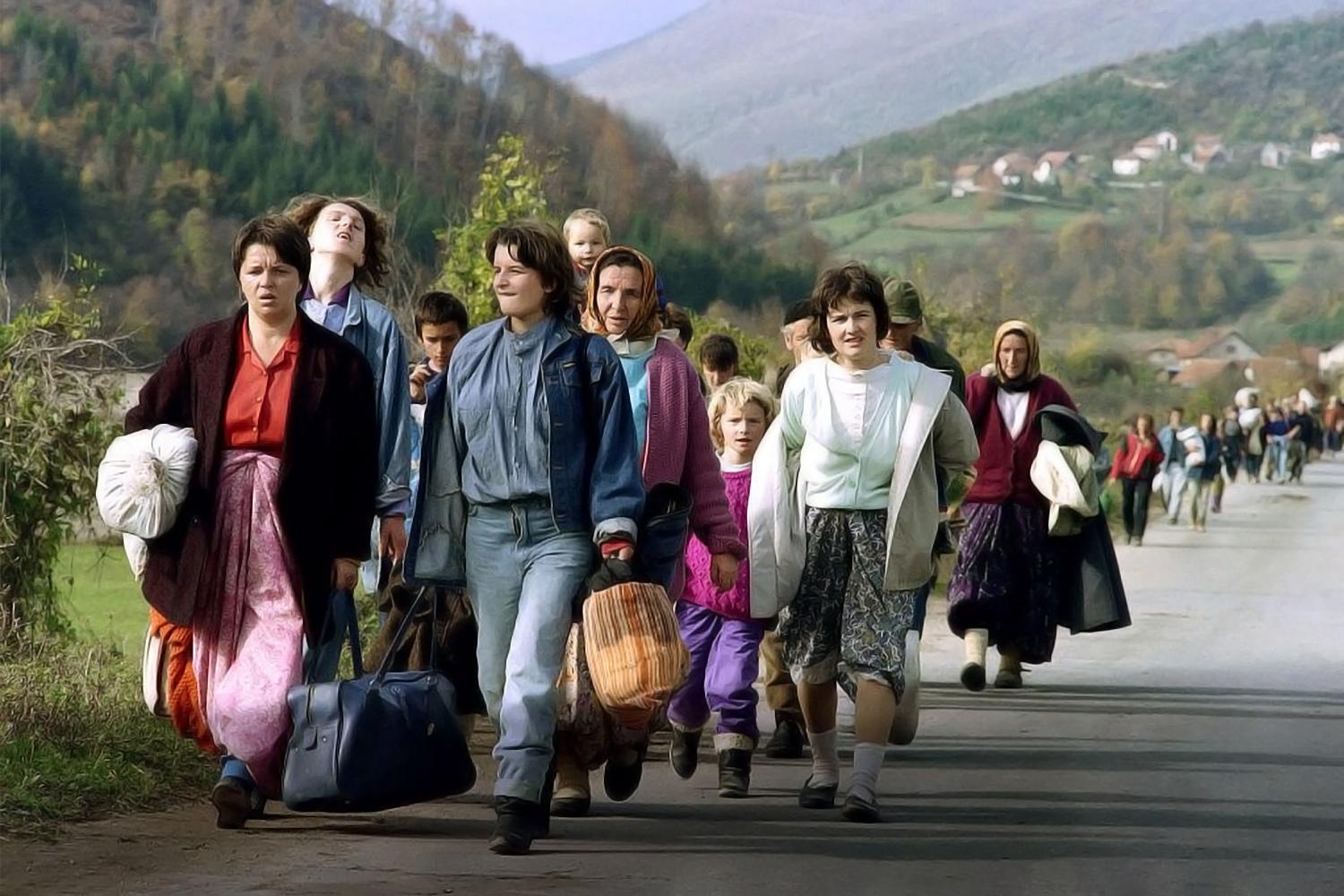 Photo: Patrick Baz / Getty Images
[Speaker Notes: Слайды №14–№19 посвящены истории Эмины, которая используется в заключительных комментариях сессии.
 
История Эмины, Босния и Герцеговина
В 1995 году закончилась боснийская война, резко изменив религиозный ландшафт Боснии и Герцеговины. В ряде районов, где раньше жили преимущественно мусульмане, теперь стало преобладать христианское население, и наоборот. Сегодня этническая и религиозная напряженность все еще сохраняется, и люди, возвращающиеся в родные места, особенно уязвимы.]
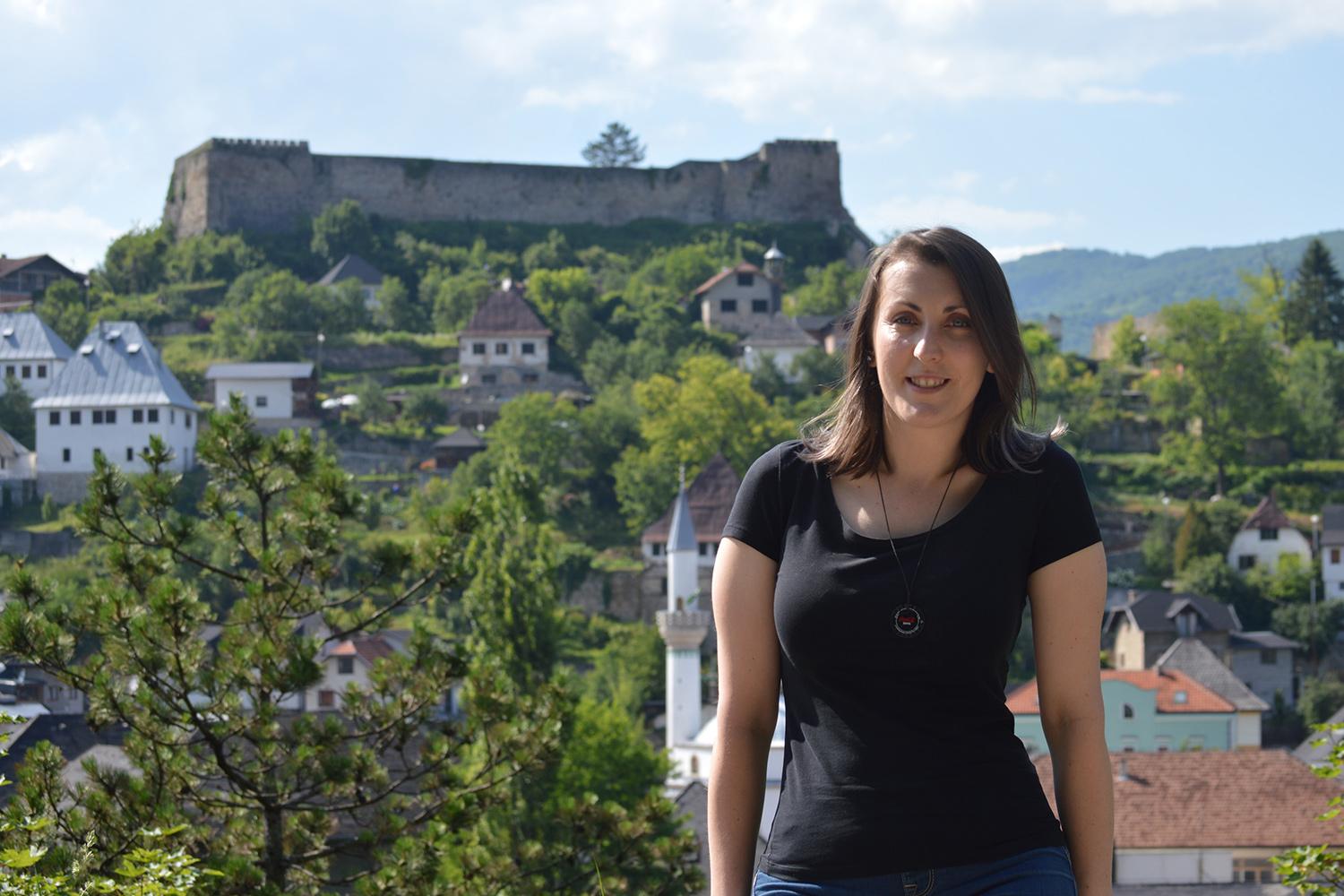 Photo: Emina Frljak
[Speaker Notes: Это Эмина. Стремясь помочь изменить ситуацию к лучшему, девушка прошла курс по правам человека, организованный боснийской неправительственной организацией Nahla.
«Этот курс дал мне очень много. Я поняла, что значит свобода религии или убеждений, и стала замечать нарушения в своем окружении. Я начала следить за социальными сетями и сообщать о случаях разжигания ненависти».]
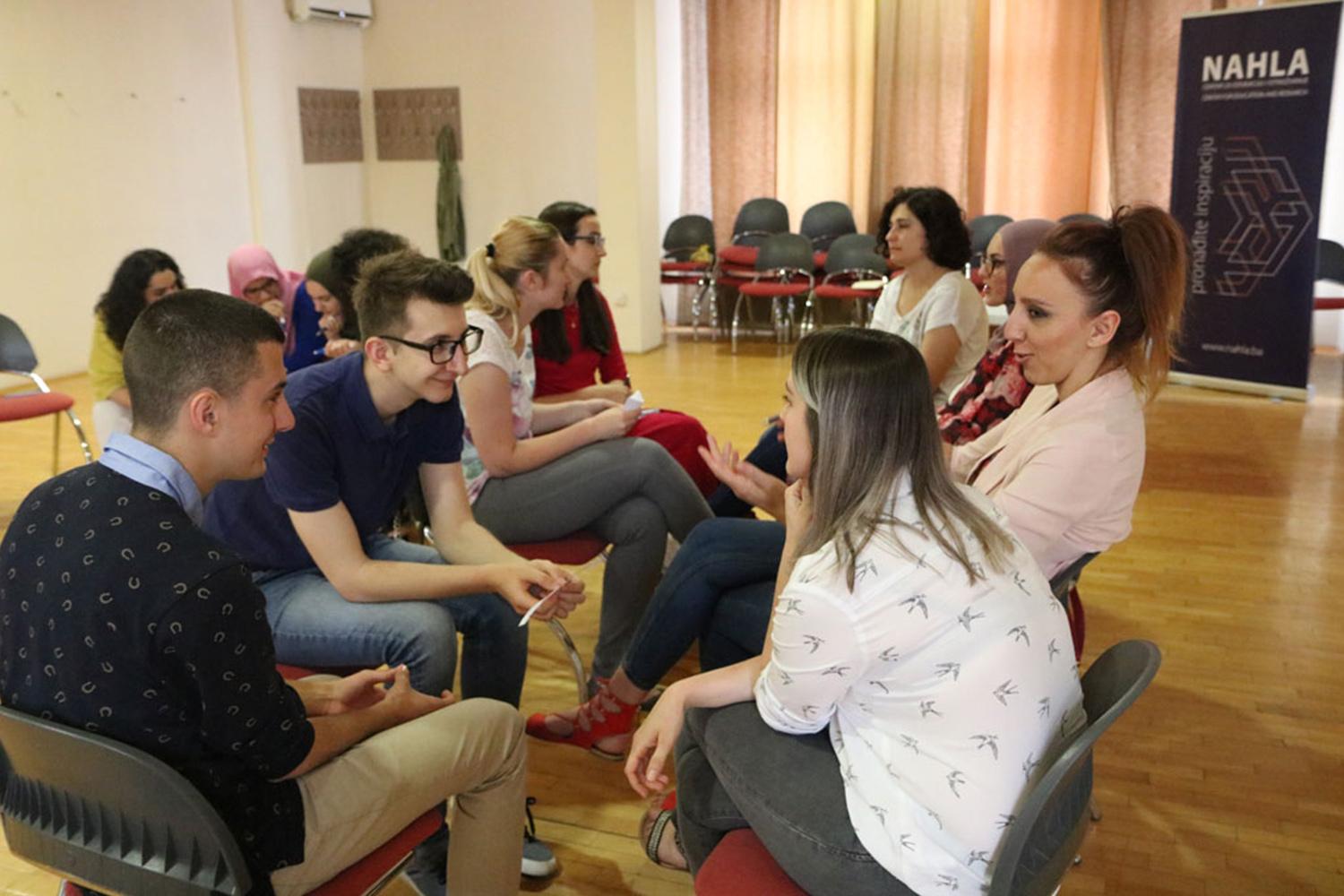 Photo: Nahla Center for Education and Research
[Speaker Notes: Окончив предлагаемый организацией Nahla курс, Эмина познакомилась с группой молодых волонтеров, которые отслеживали сообщения в авторитетных и надежных местных и национальных СМИ и вели документальную фиксацию нарушений свободы религии или убеждений в стране, составляя ежегодные списки инцидентов.]
Угрозы (Предвзятое отношение к мусульманам)
Мусульманам, возвратившимся в свои родные места, угрожали и выкрикивали в их адрес связанные с их религией оскорбления, когда в день, связанный с сербским национализмом, через их деревню проехала колонна автомобилей, из которых раздавались националистические песни, разжигающие межрелигиозную ненависть. 
 
Уничтожение имущества (Предвзятое отношение к христианам) В Сербской православной церкви Рождества Пресвятой Богородицы в селе Чекрекчие муниципалитета Високо были сожжены религиозные святыни.
[Speaker Notes: «Мы распределяем инциденты по соответствующим категориям, используя ряд вопросов, например, какое сообщество стало объектом нарушений и вид нарушений: угрозы, уничтожение собственности, нападения на людей и так далее», — рассказывает Эмина.]
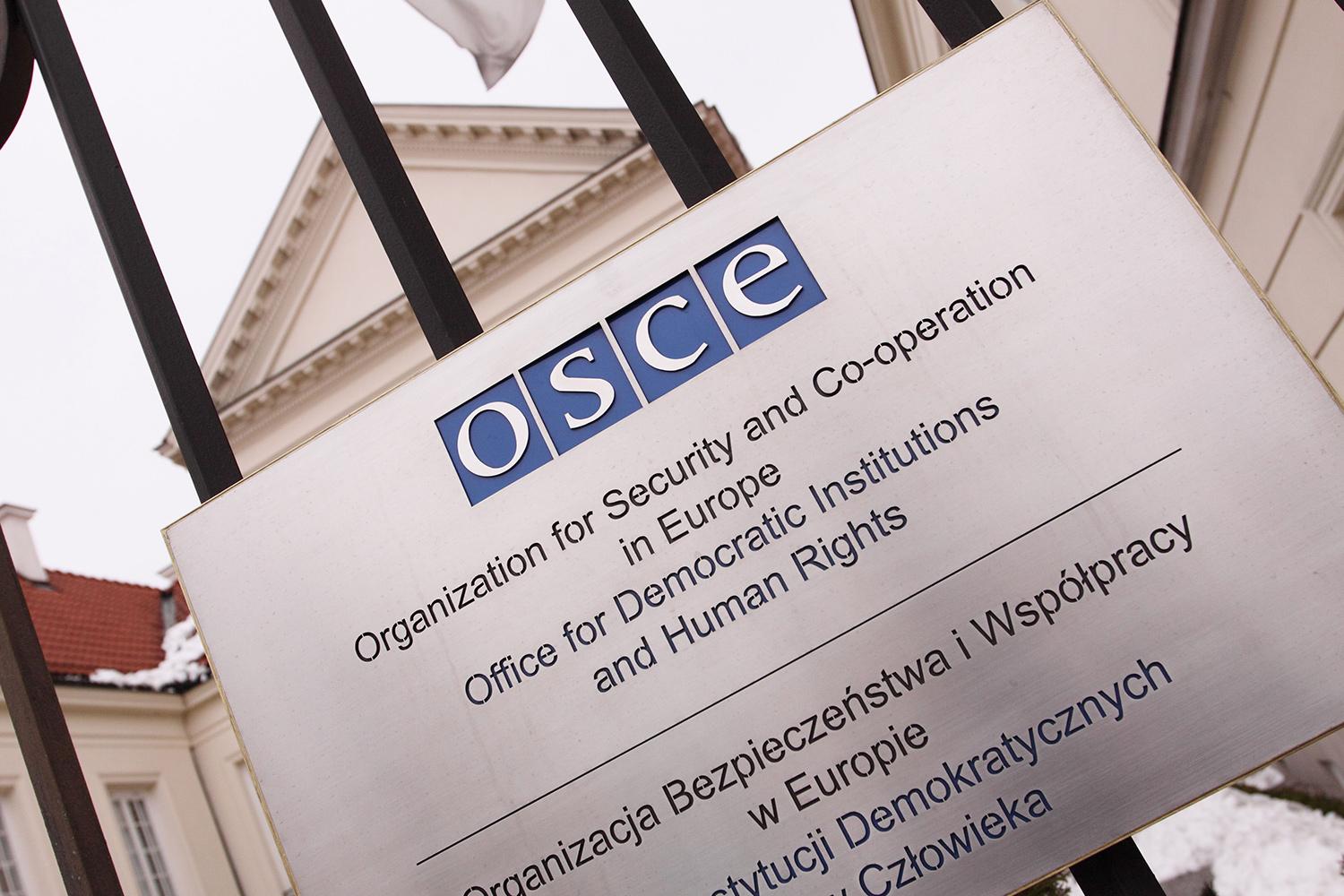 Photo: Steven May / Alamy Stock Photo
[Speaker Notes: Группа отправляет свои отчеты в государственные органы и средства массовой информации Боснии, а также международным организациям, таким как Организация по безопасности и сотрудничеству в Европе (ОБСЕ), которая часто включает полученную от волонтеров информацию в свой ежегодный доклад.]
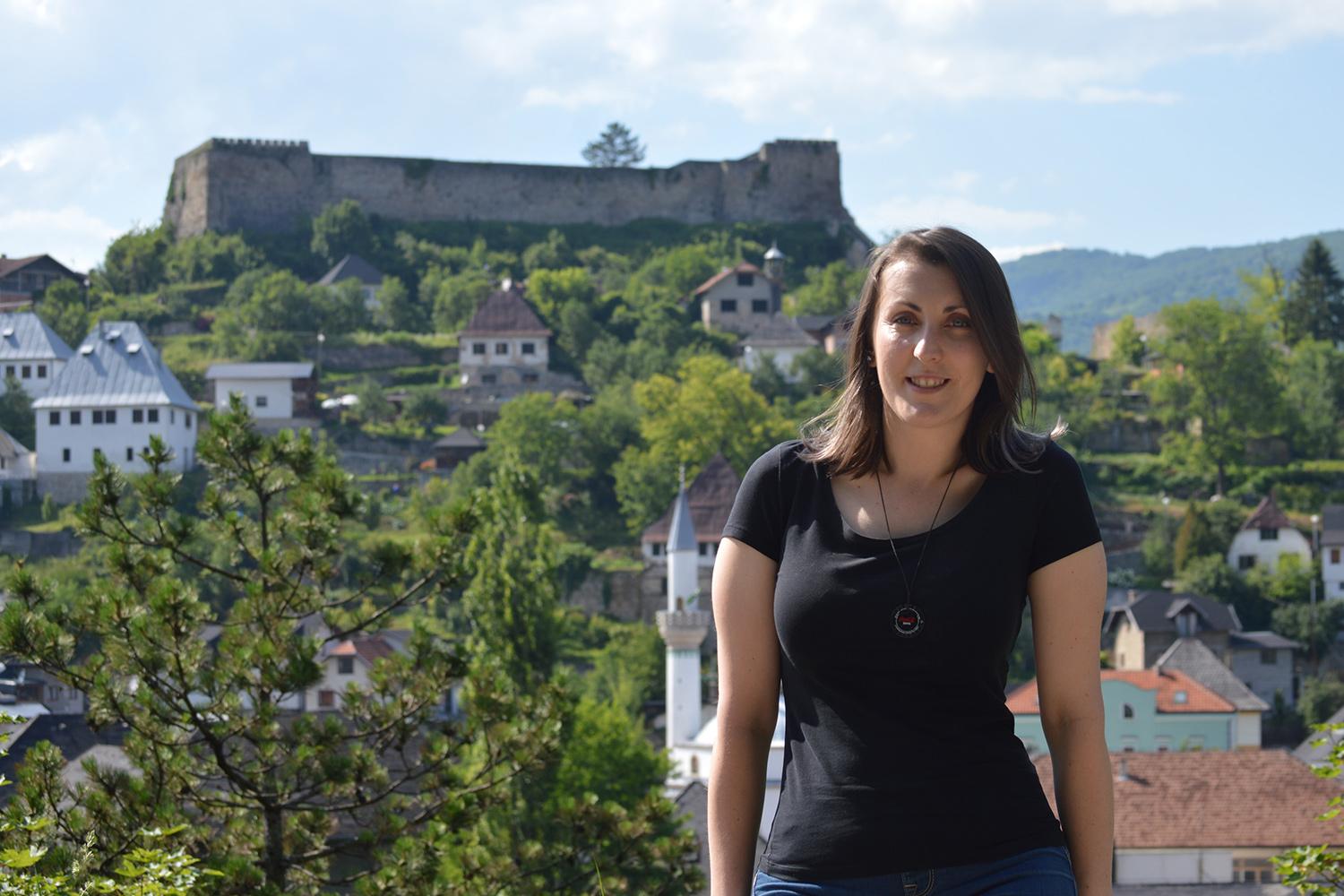 Photo: Emina Frljak
[Speaker Notes: «Я думаю, что пользу приносит все, что мы делаем, какими бы незначительными наши действия ни казались. Документальная фиксация нарушений и привлечение к ним внимания со стороны международного сообщества может помочь убедить власти отнестись к этим проблемам серьезно. Повышение осведомленности о нарушениях прав человека помогает нам понять и собственные предрассудки», – рассказывает Эмина.]
Вы хорошо поработали и мы будем 
рады видеть вас снова!

Тема следующей сессии:  Вдохновленные историями – снабженные тактиками
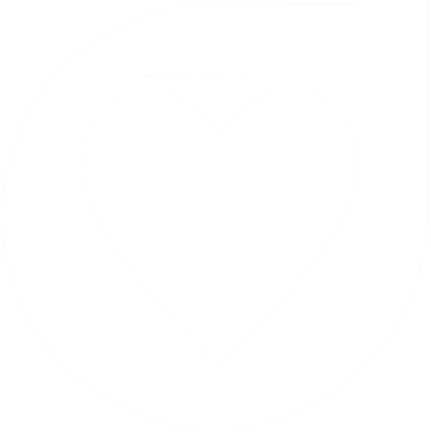